Be Kind
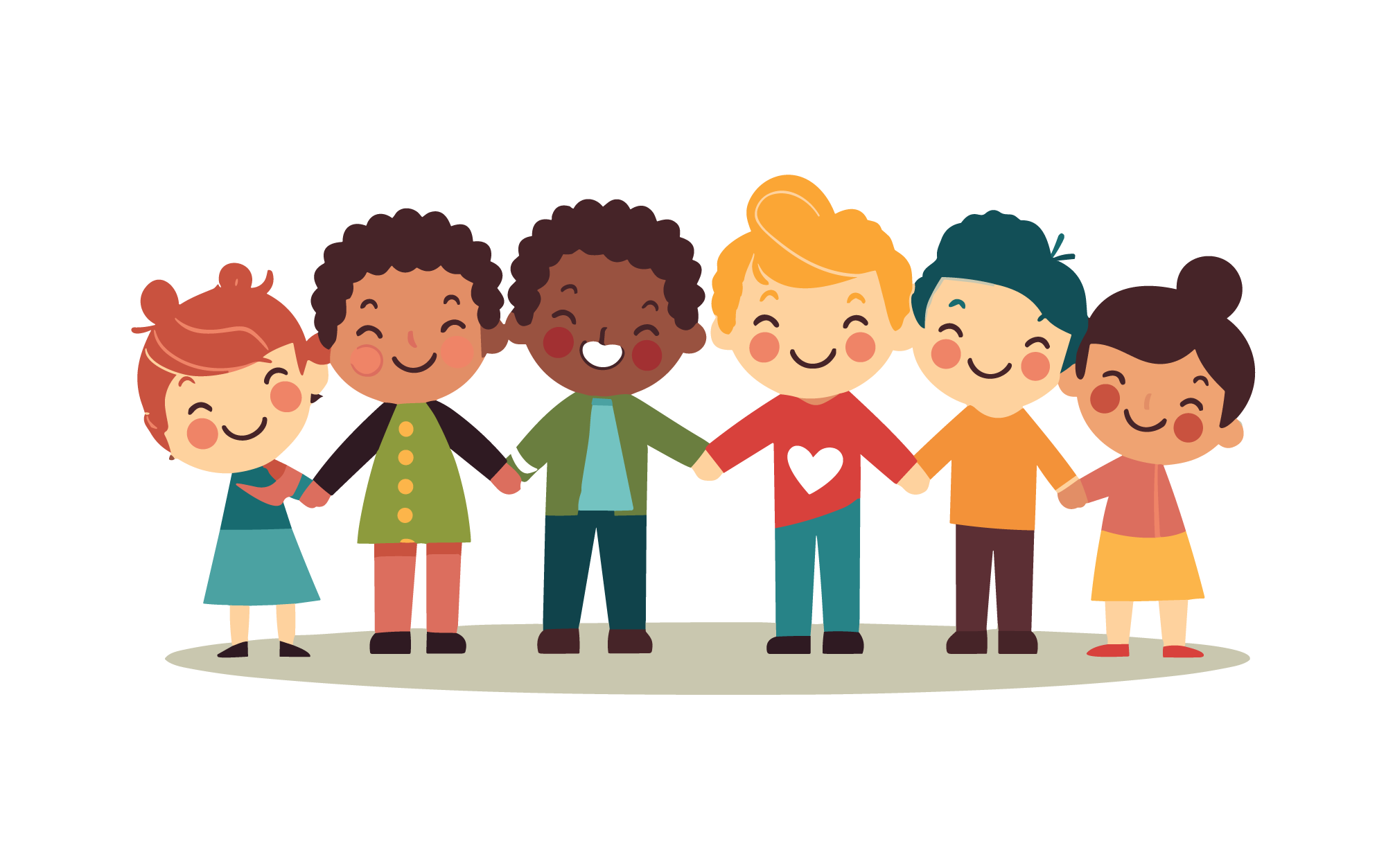 lausd.org/human-relations
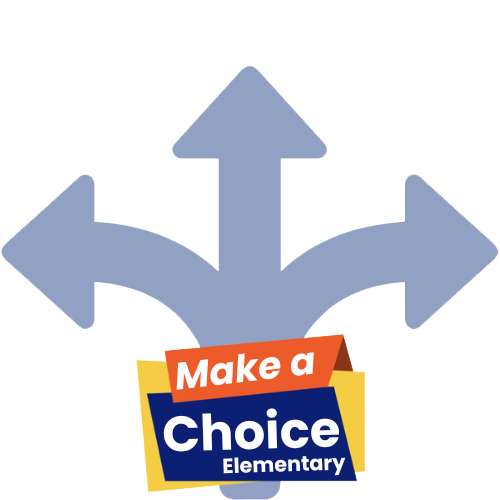 Would You Rather
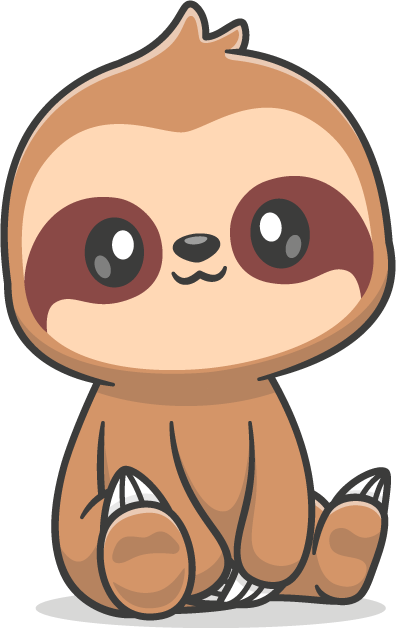 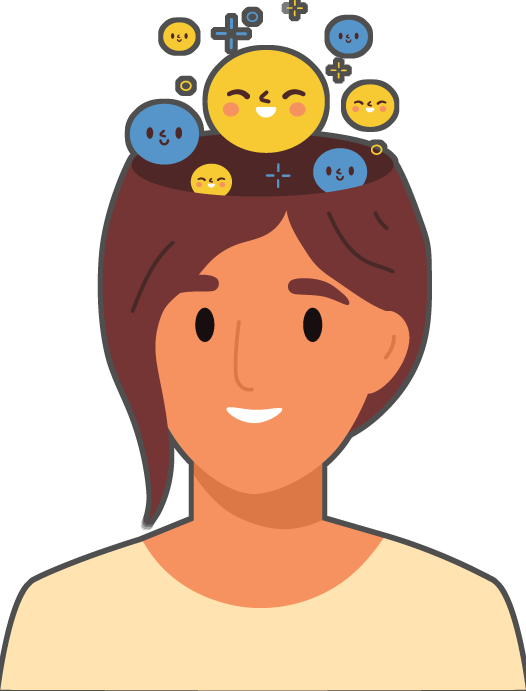 lausd.org/human-relations
Talk to animals
Read peoples minds
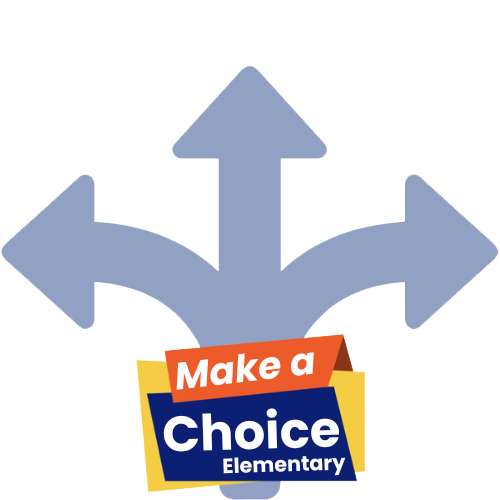 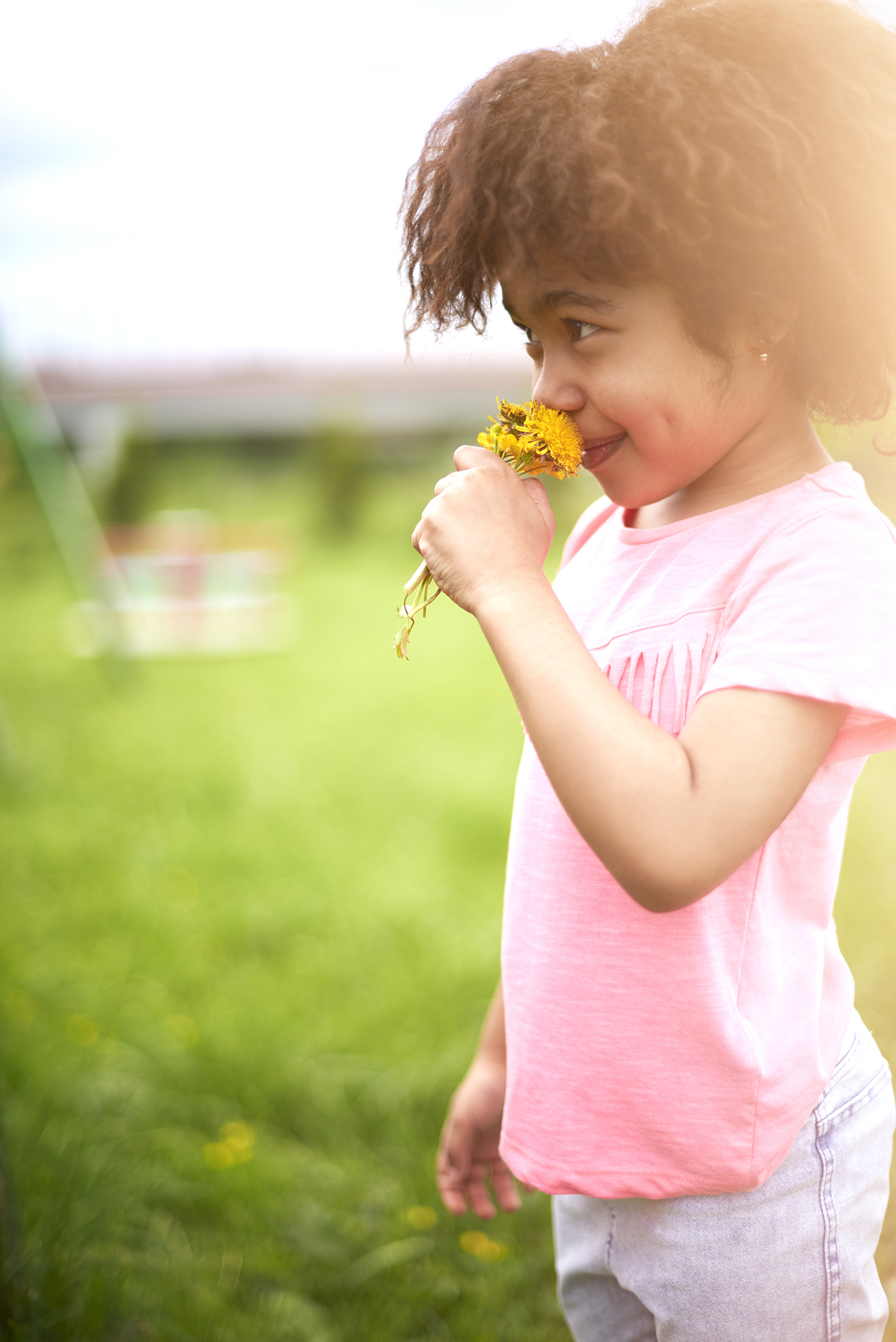 Pair Share
Do you know what kindness is?
lausd.org/human-relations
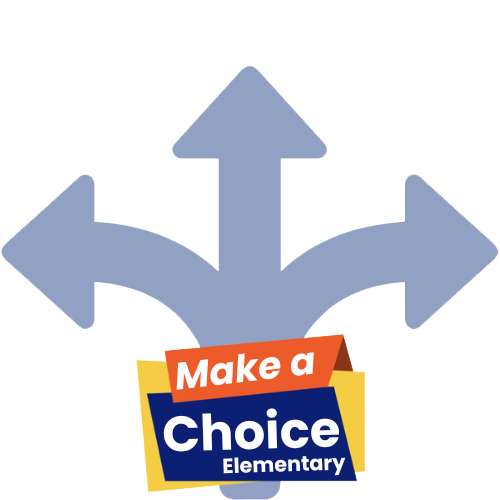 What is Kindness?
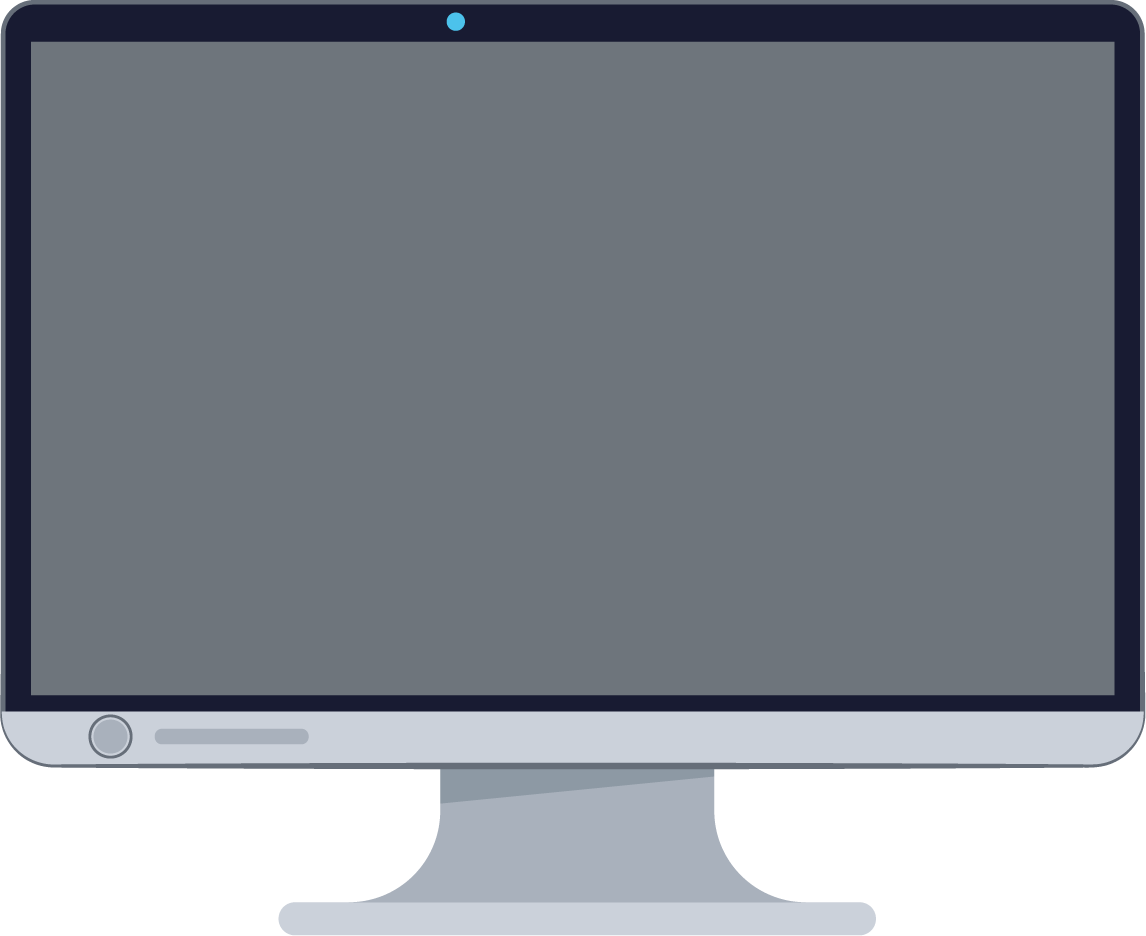 lausd.org/human-relations
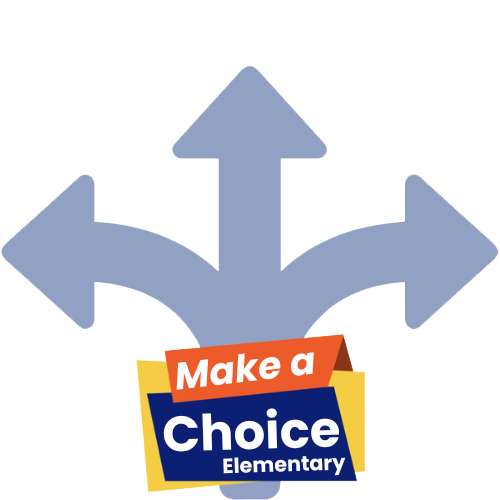 [Speaker Notes: https://www.youtube.com/watch?v=BNNcpAcF0GM]
Make a Choice to Be Kind!
Kindness is doing nice things to show you care.
Every day we can make a choice to be kind!
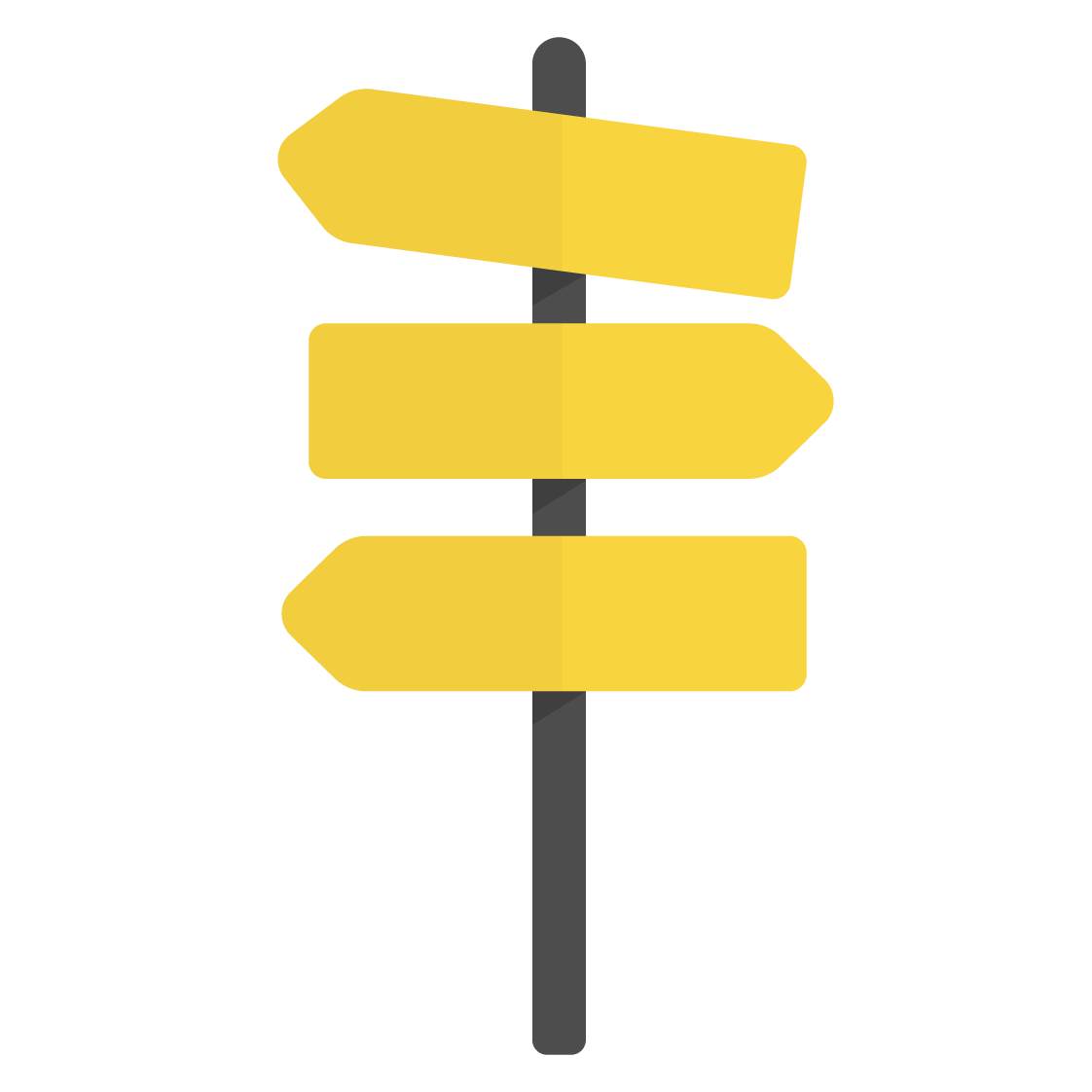 lausd.org/human-relations
There are lots of ways to be kind like taking turns, sharing, helping to clean, or even giving hugs (with permission)!
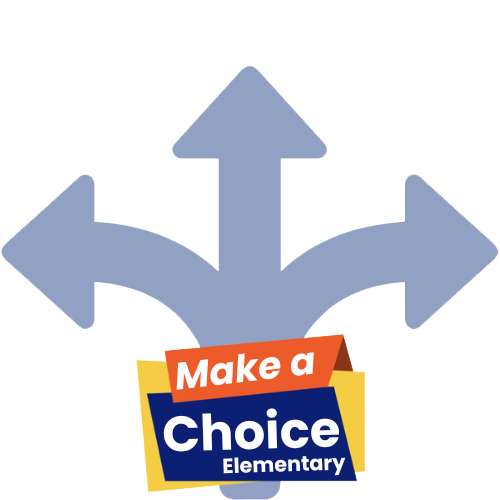 Why Kindness?
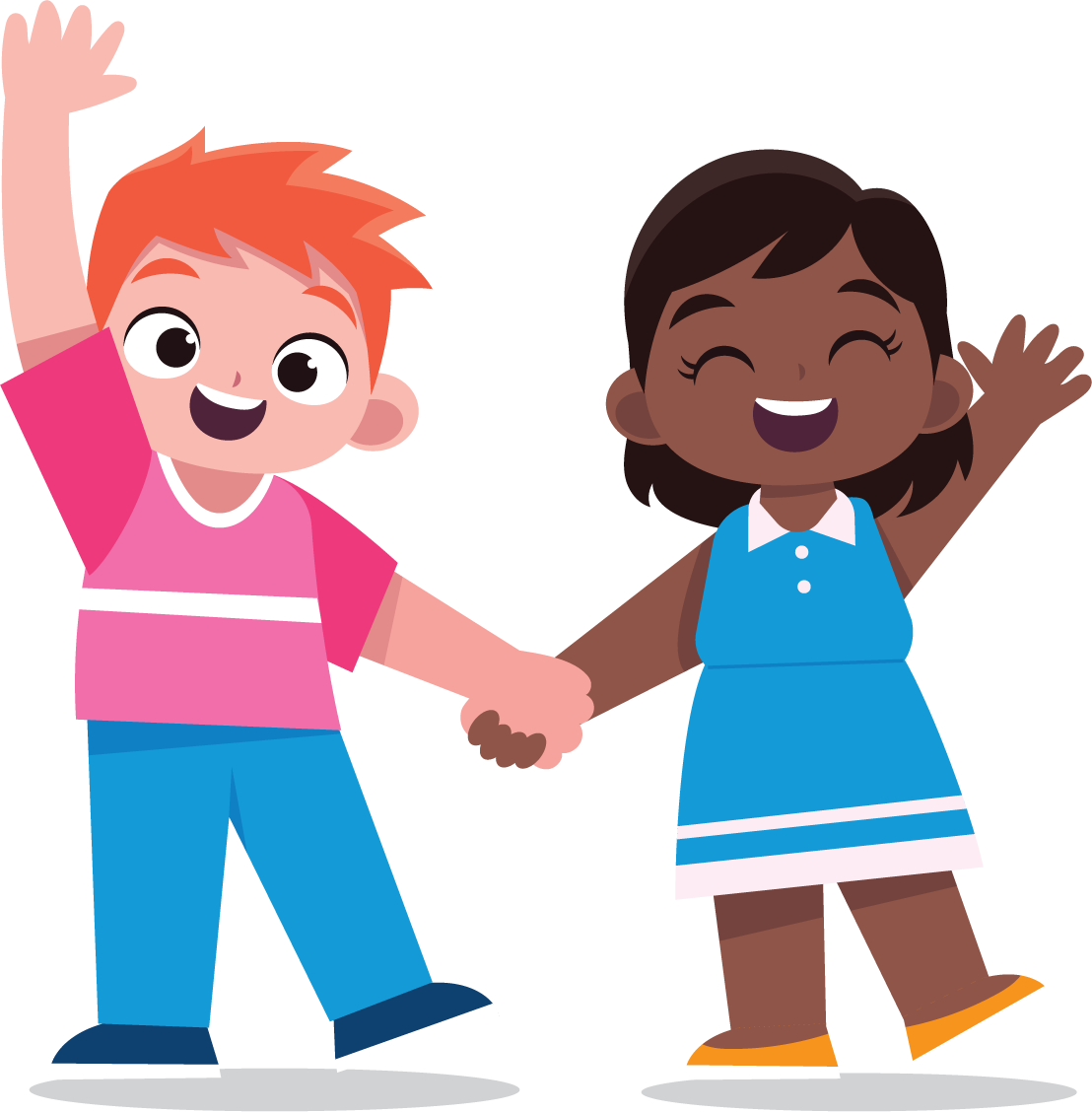 Did you know that BEING kind to someone else can make YOU feel happier?
In fact, BEING kind helps us to feel more gratitude, and more connected to the people around us!
Also, BEING kind helps reduce our stress!
lausd.org/human-relations
lausd.org/human-relations
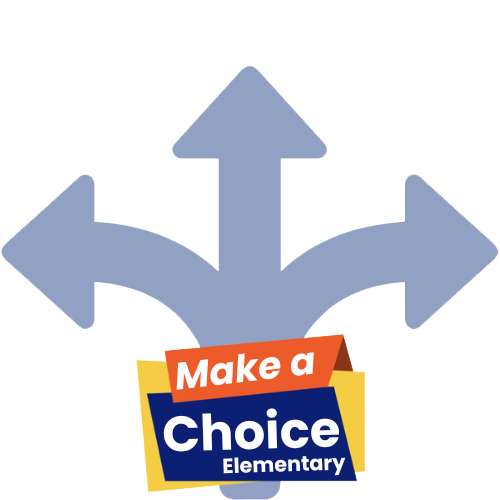 Pair Share
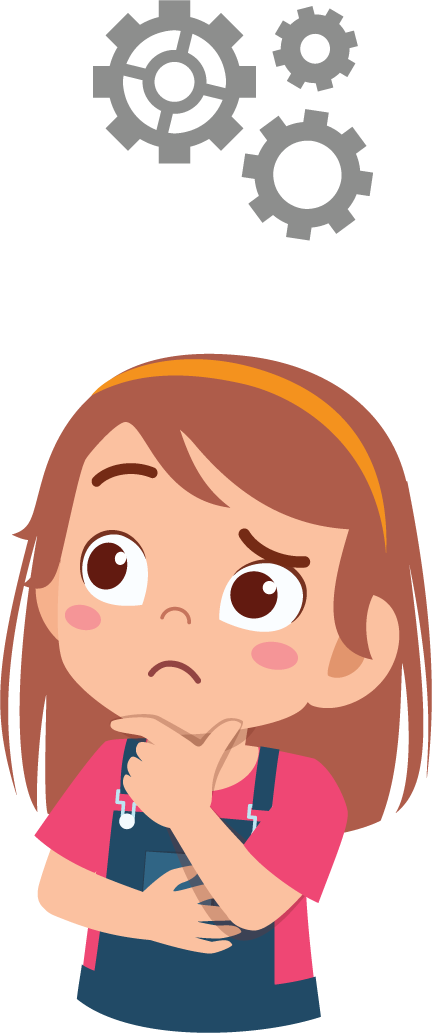 If BEING kind can do all of THAT for someone, what do you think it does for the person receiving the kindness
lausd.org/human-relations
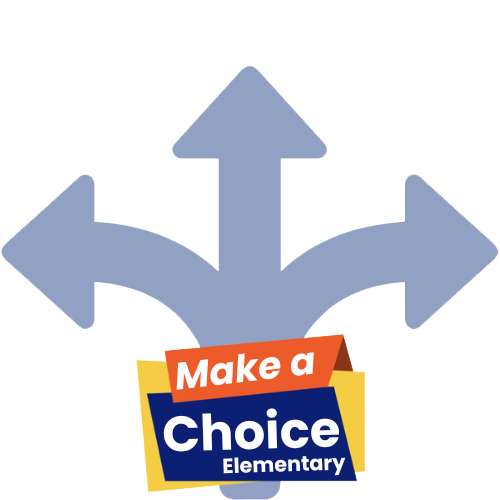 What is Kindness?
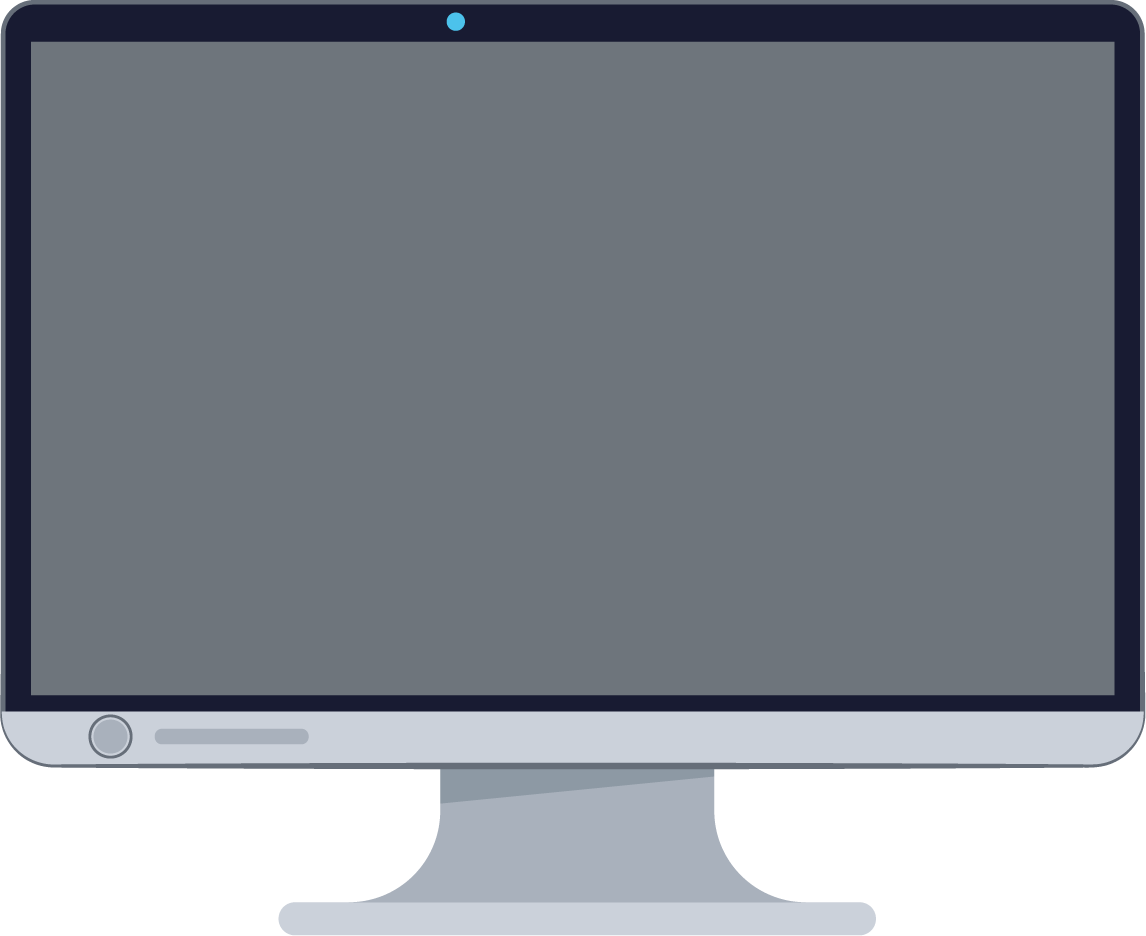 lausd.org/human-relations
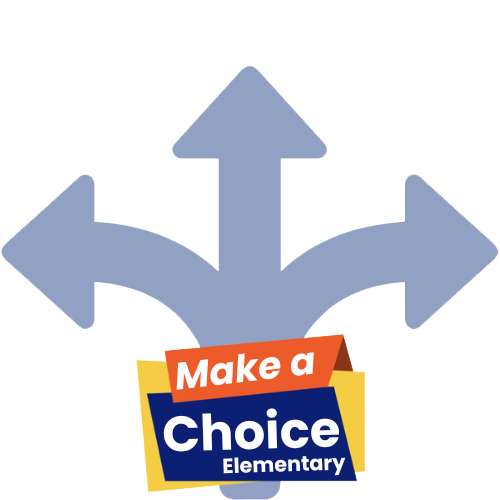 [Speaker Notes: https://www.youtube.com/watch?v=mdA2sByFX1I]
Acts of Kindness
We saw a lot of folks choose kindness in that video!
Let's name a few of the acts of kindness we saw.
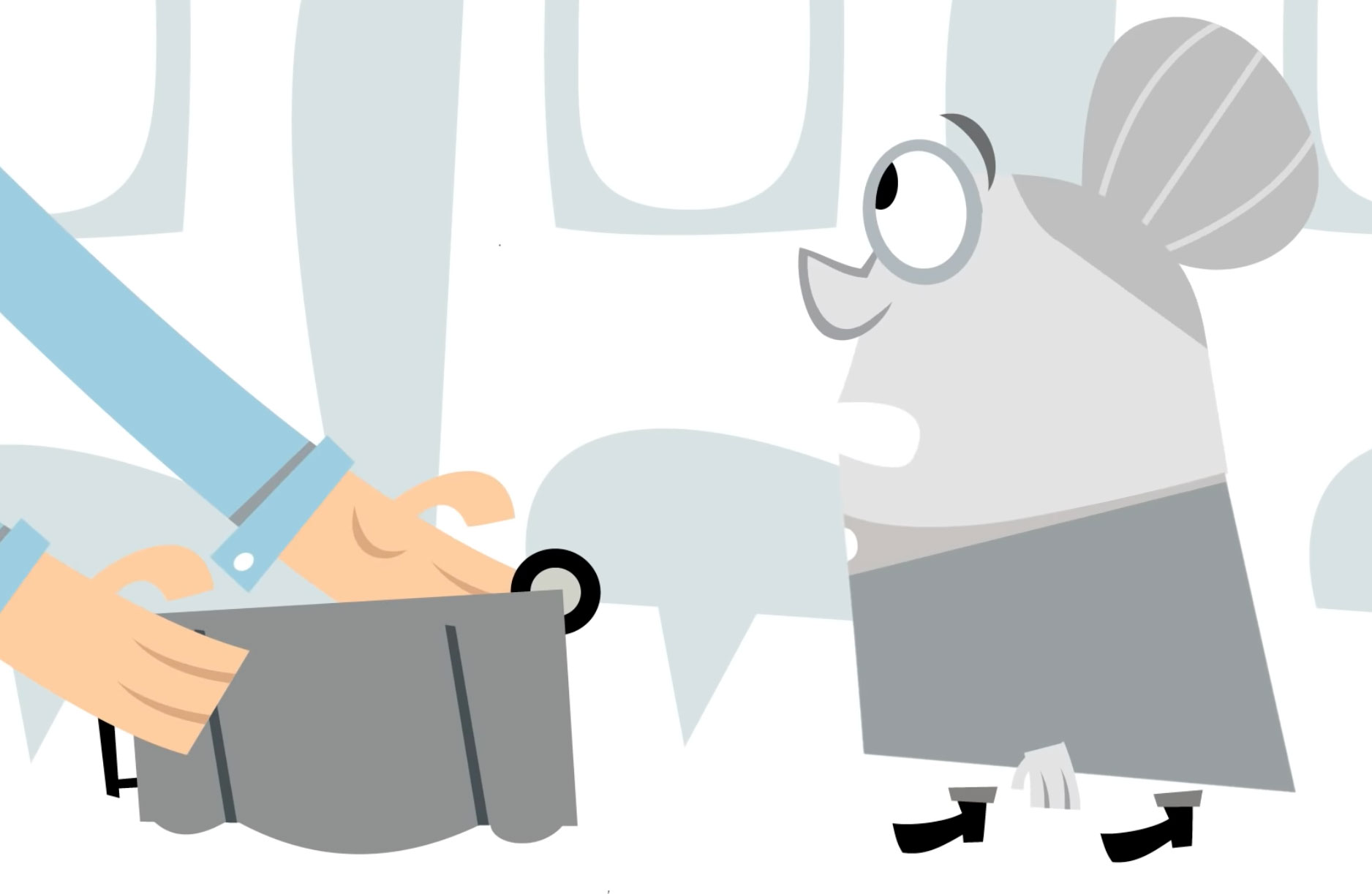 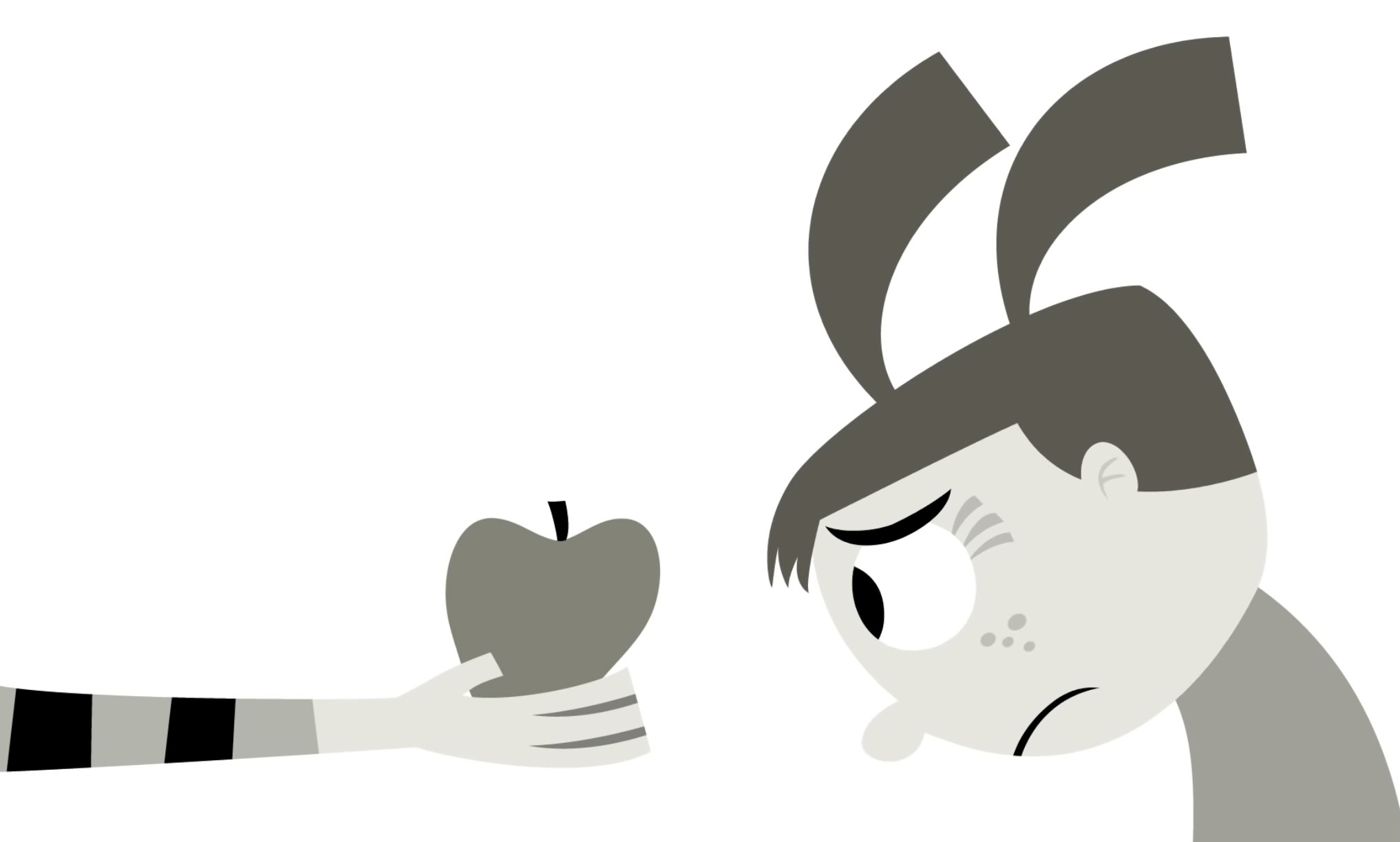 lausd.org/human-relations
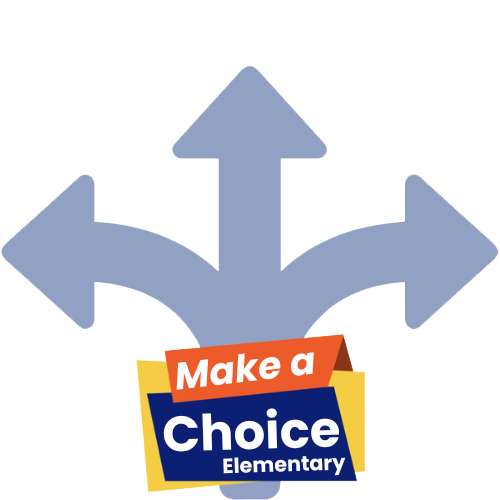 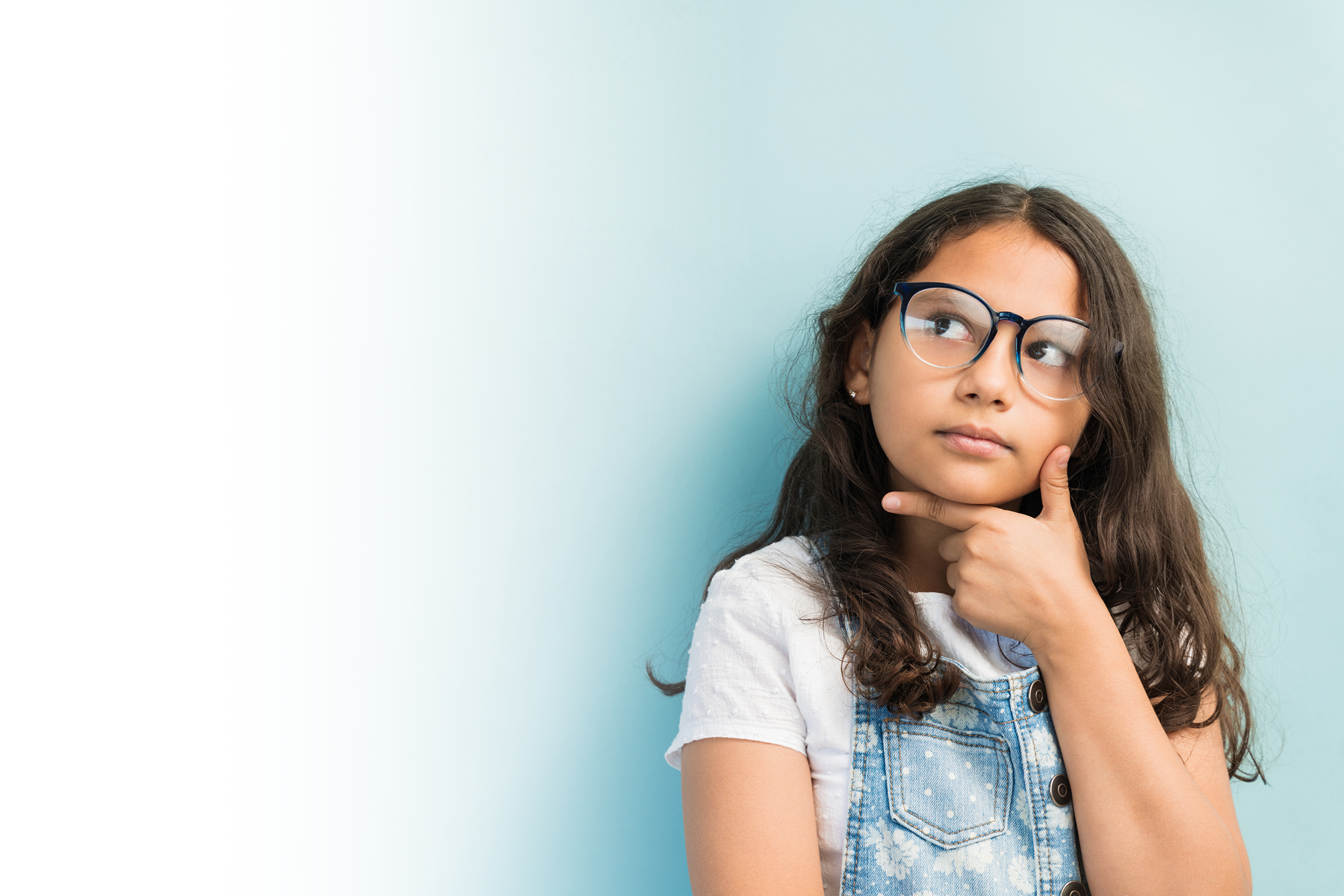 Choose Kindness
What are some acts of kindness you can choose today?
lausd.org/human-relations
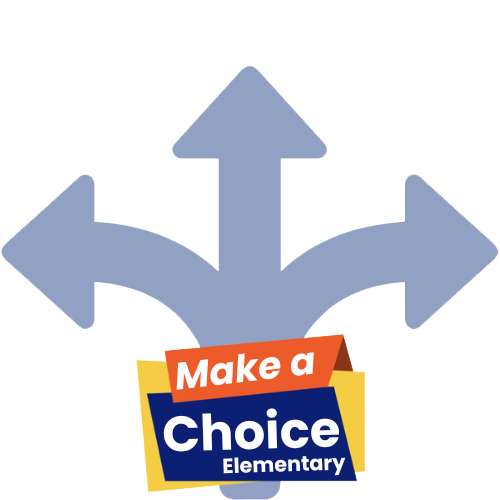 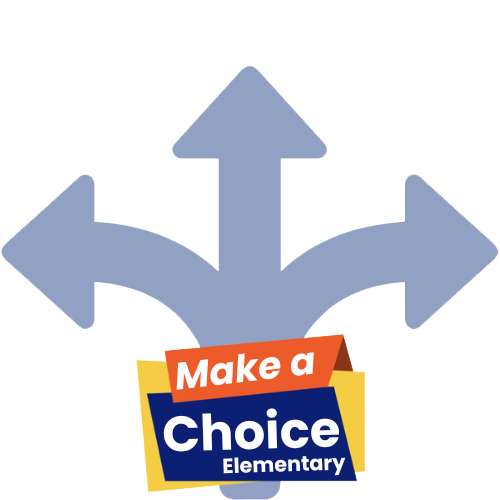 Check Out
What will you do for yourself today?
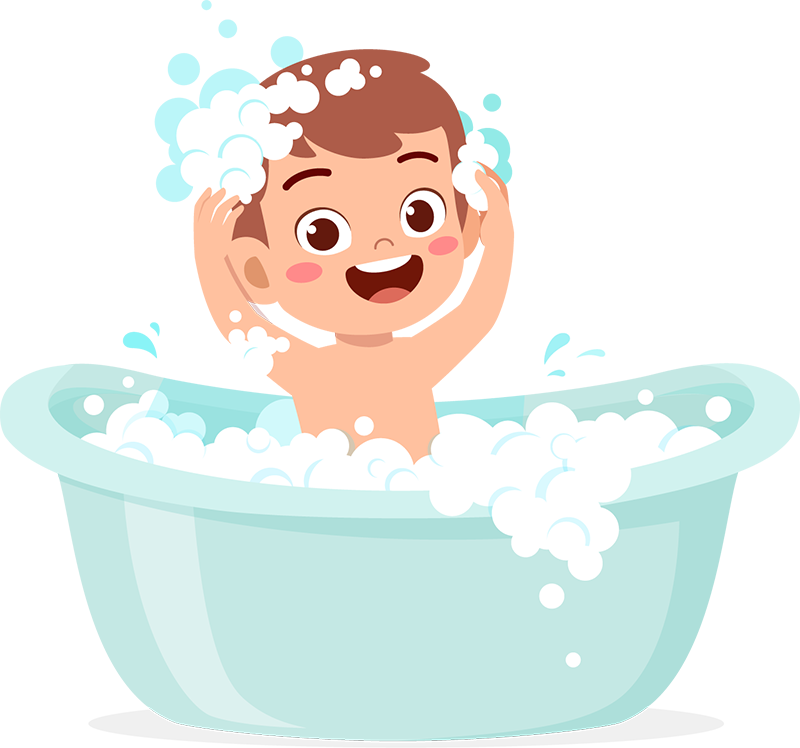 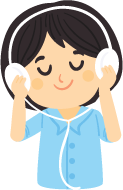 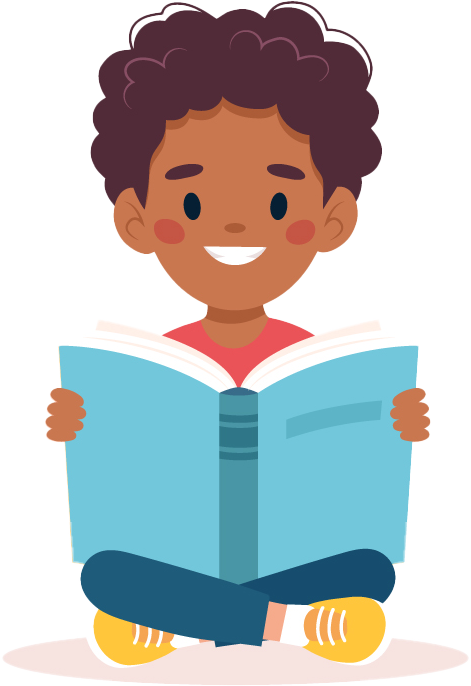 Listen to music
Take a bath
Read a book
lausd.org/human-relations
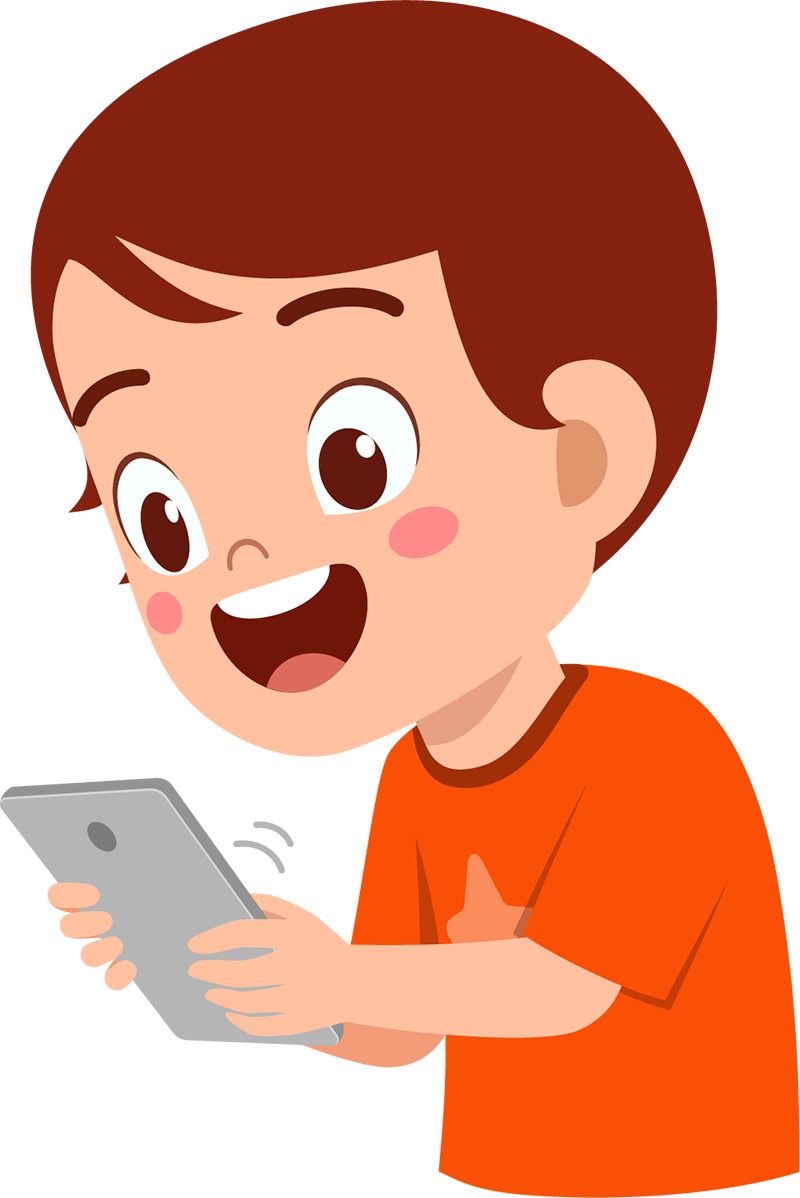 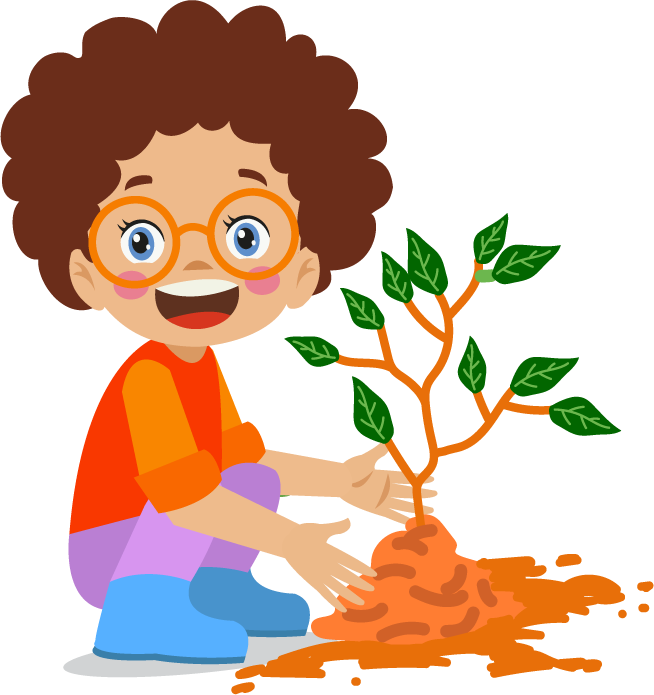 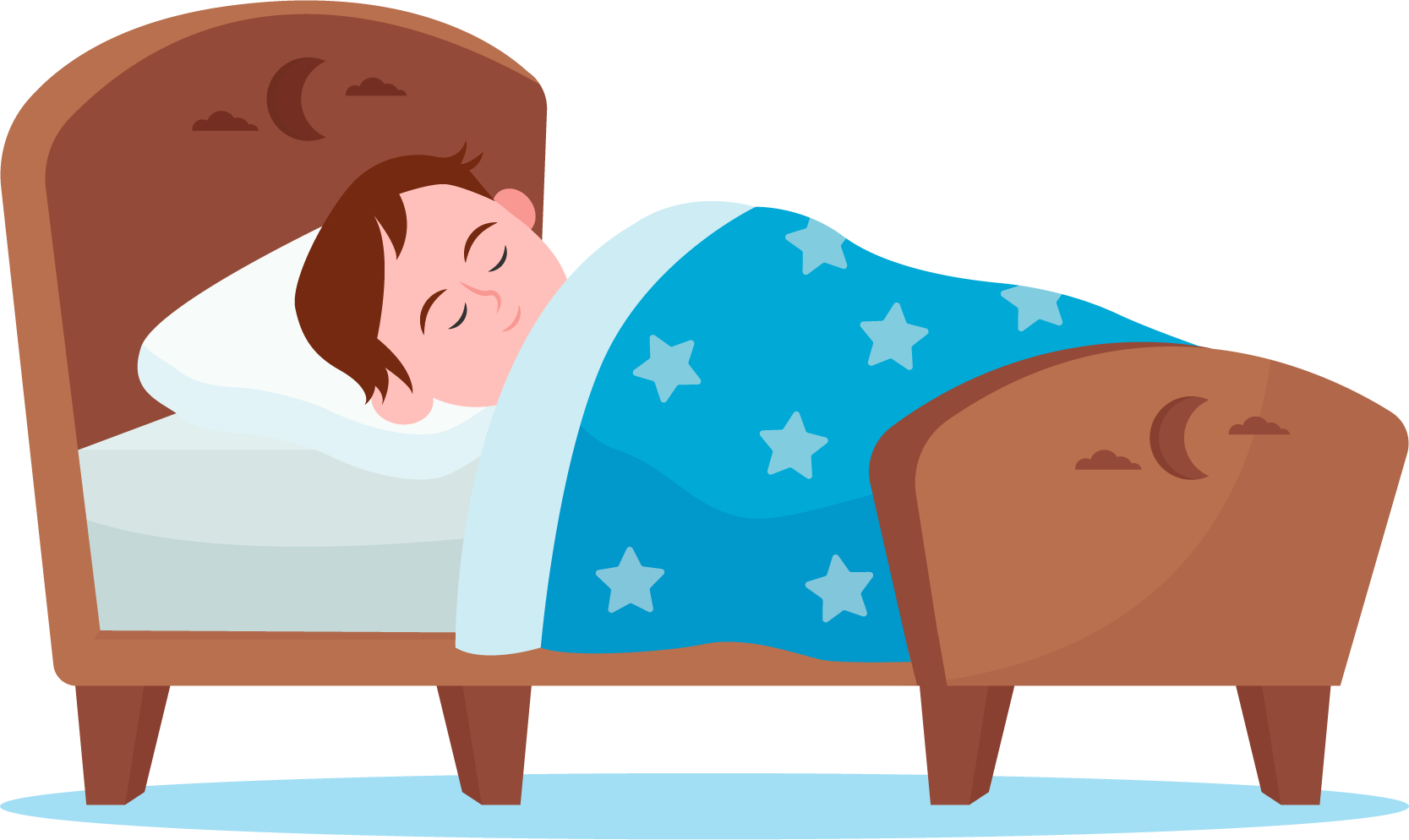 Enjoy nature
Call a friend
Take a nap
Committed to fostering a safe and respectful District, school and community culture where the seeds of peace and justice are down so that all students and staff can lead safe, purposeful and academically fruitful lives. 

Connect with us at bit.ly/LAUSD-HRDE
lausd.org/human-relations
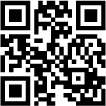 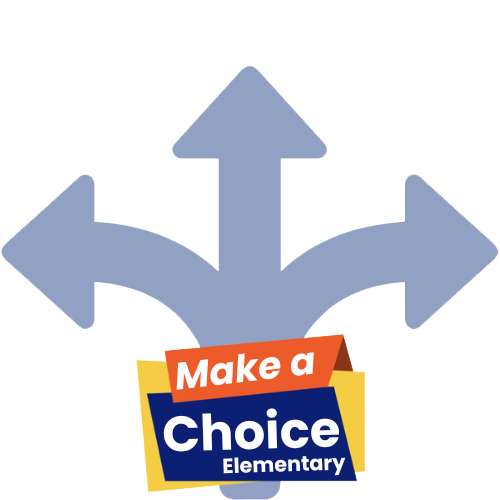